ĀDAŽU NOVADA DOME
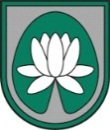 Attīstības komiteja
Finanšu komiteja
Izglītības, kultūras, sporta
un sociālā komiteja
Vēlēšanu
komisija
Ētikas
komisija
Administratīvā
komisija
Domes
priekšsēdētājs
Saulkrastu sadarbības 
teritorijas Civilās 
aizsardzības komisija
Iepirkumu
komisija
SIA 
“Ādažu Ūdens”
Administratīvo aktu 
strīdus komisija
Domes
priekšsēdētāja
vietnieks
SIA “Ādažu 
Namsaimnieks”
Starpinstitucionālā
nepilngadīgo lietu
komisija
PSIA “Ādažu
slimnīca”
Mantas iznomāšanas
un atsavināšanas 
komisija
Izpilddirektors
Lauksaimniecības
zemes darījumu 
komisija
Administrācija
Kultūras 
centrs
Sociālais
dienests
Pašvaldības
policija
Bērnu un
jaunatnes
sporta skola
Mākslas un
mūzikas skola
Ādažu
vidusskola
Projektu uzraudzības
komisija
Pašvaldības
līdzfinansējuma
vērtēšanas komisija
Kadagas PII
Bāriņtiesa
Dzimtsarakstu
nodaļa
Ādažu PII
Bibliotēka
Medību koordinācijas 
komisija
Saimniecības un 
infrastruktūras 
daļa
Attīstības
un investīciju 
daļa
Juridiskā
un iepirkuma 
daļa
Grāmatvedības 
daļa
Kanceleja
Būvvalde
Sabiedrisko
attiecību
daļa
Apbalvojumu
komisija
Administratīvās
komisijas
lietvedis
Finansists
Izglītības darba
un jaunatnes
speciālists
Personāldaļa
Sporta 
daļa
Arhīva ekspertu
komisija